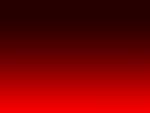 我的平安 My Peace
我將平安賜給你，My peace I give unto you
這平安非世界所能給，It’s a peace that the world can-not give;
這平安非世界所能瞭解，It’s a peace that the world can-not understand,
藉它知，靠它活，Peace to know, peace to live,
我將平安賜給你．My peace I give unto you.
My Peace 1/2
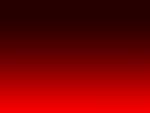 我將我的愛賜給你，My love I give unto you
這份愛非世界所能給，It’s a love that the world can-not give;
這份愛非世界所能瞭解，It’s a love that the world can-not understand,
藉它知，靠它活， Love to know, Love to live,
我將這愛賜給你．My love I give unto you.
My Peace 2/2